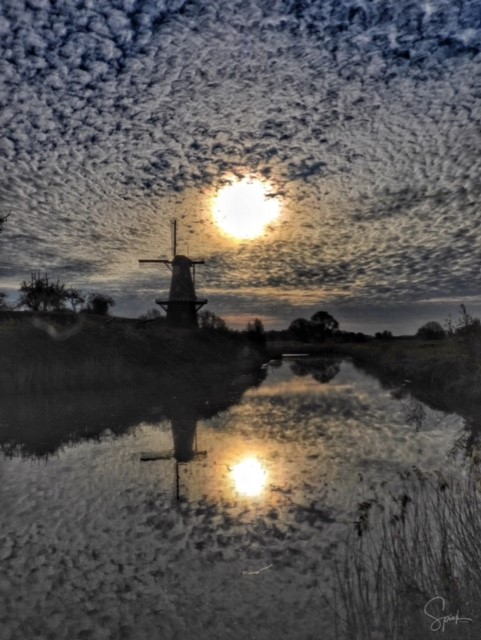 Nature near us.